PROJET D’INTERVENTION EN CONTEXTE (PIC)
Par madame marianne croteau

Projet réalisé dans le cadre du stage en responsabilité en éducation préscolaire et en enseignement primaire
Génie en herbe
Génies en herbe est une activité d’équipe mettant à l'épreuve votre culture générale. Pour le plaisir d'apprendre ou pour l'esprit compétitif.

Fait divers : La joueuse ou le joueur de Génies en herbe est  appelé :  l'herbogéniste.
Qu’est-ce qu’un génie en herbe ?
[Speaker Notes: Mouvement provincial de Génie en herbe/pantologie (n.d.). Qu’est-ce qu’un Génie en herbe ?. Repéré à http://mpghp.ca/content/quest-ce-que-genies-en-herbe]
Deux équipes s’affrontent en face à face. 
Il y a une personne qui lit chaque question d’un questionnaire. Chaque question vaut un certain nombre de point. Cela dépend de sa difficulté.
Il y a un pointeur. C’est lui qui compte le point des équipes.
« Les herbogénies tentent de répondre le plus rapidement possible au moyen de boutons-déclencheurs reliés à une console de jeu. Certaines questions se répondent individuellement, d'autres en équipe ; Certaines à l'oral, d'autres à l'écrit ; certaines avec du temps de réflexion ou de consultation, d'autres sans. »
comment CELA FONCTIONNE ?
[Speaker Notes: Mouvement provincial de Génie en herbe/pantologie (n.d.). Qu’est-ce qu’un Génie en herbe ?. Repéré à http://mpghp.ca/content/quest-ce-que-genies-en-herbe]
Essayons !!!
1
Créons 2 équipes de 4 personnes
2
Trouve-toi un nom d’équipe.
3
Qui est le capitaine de l’équipe ?
4
Trouvez un pointeur et un meneur
5
Que la meilleure équipe gagne…

Temps : 30 secondes
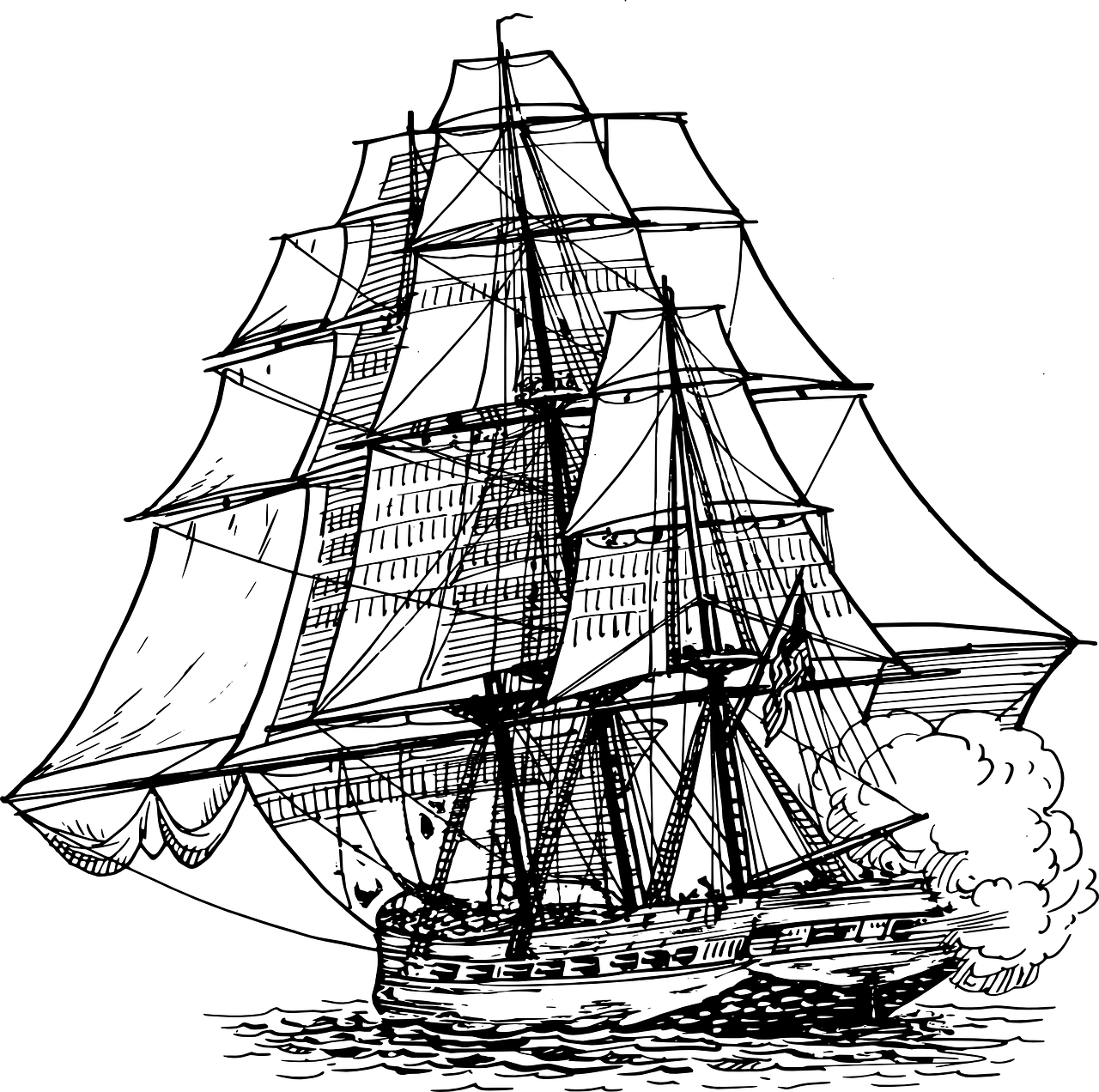 THÈME : UNIVERS SOCIAL
[Speaker Notes: Image repéré sur Pixabay, un site libre de droit. Repéré à https://pixabay.com/fr/navire-voiles-guerre-canon-marine-309618/]
Question 1
VRAI OU FAUX : la BATAILLE DES PLAINes D’ABRAHAM A EU LIEU, LE 24 SEPTEMBRE 1845 ? (5 POINTs)
Question 2
Complète la phrase suivante :L’Acte de québec de 1774 permet aux canadiens français de conserver la __________________________, la ___________________________ et le régime __________________________.(15 points)
Question 3
Quand est survenu la guerre d’indépendance des États-Unis ?
16e SIÈCLE
17E SIÈCLE
18E SIÈCLE
19E SIÈCLE

(10 POINTS)
Bravo aux gagnants  !
Voilà ce qu’on va faire :
En équipe de deux, vous devez créer 10 à 20 questions pour la grande finale !
Voici les thèmes
Mathématique
Notation exponentielle
Multiplication
Division
Fraction
Dénombre un nombre
Lire un nombre
Arrondir
Caractère de divisibilité
Estimer et mesurer des angles
Les triangles
Français
Nom
Adjectif
Verbe (infinitif, présent de l’indicatif et imparfait)
Pronom
Les règles de formation du féminin
Les règles de formation du pluriel
Conjuguer les verbes
Déterminant
Groupe du nom
Synonymes et Antonymes
Groupe du verbe
Choix des équipes (2 par équipes)

Un thème différent par équipe